Сократ: «В каждом человеке- солнце. Только дайте ему светить!»
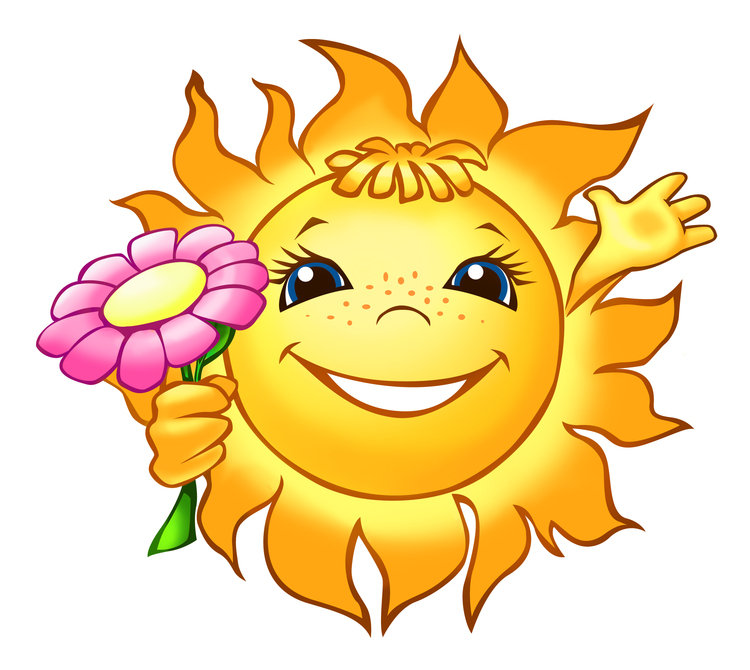 :
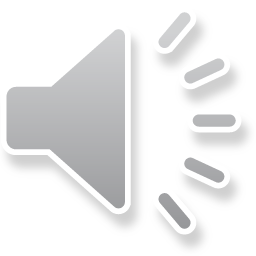 Нестандартность мышления
Отличная долговременная память
Неординарный подход, оригинальность в решении задач
Воображение, фантазия
Высокая мотивация
Быстрое осмысление информации
Концентрация внимания 
Легкость усвоения материала
   ЯРКИЕ, ОЧЕВИДНЫЕ ДОСТИЖЕНИЯ
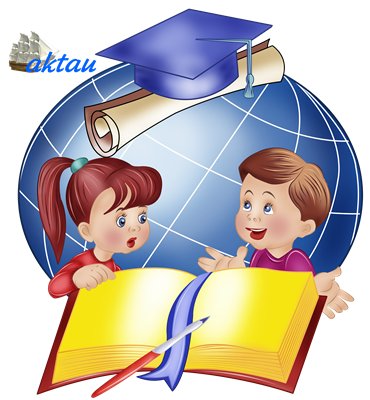 Одаренность может проявляться как-
явная 
возрастная
скрытая
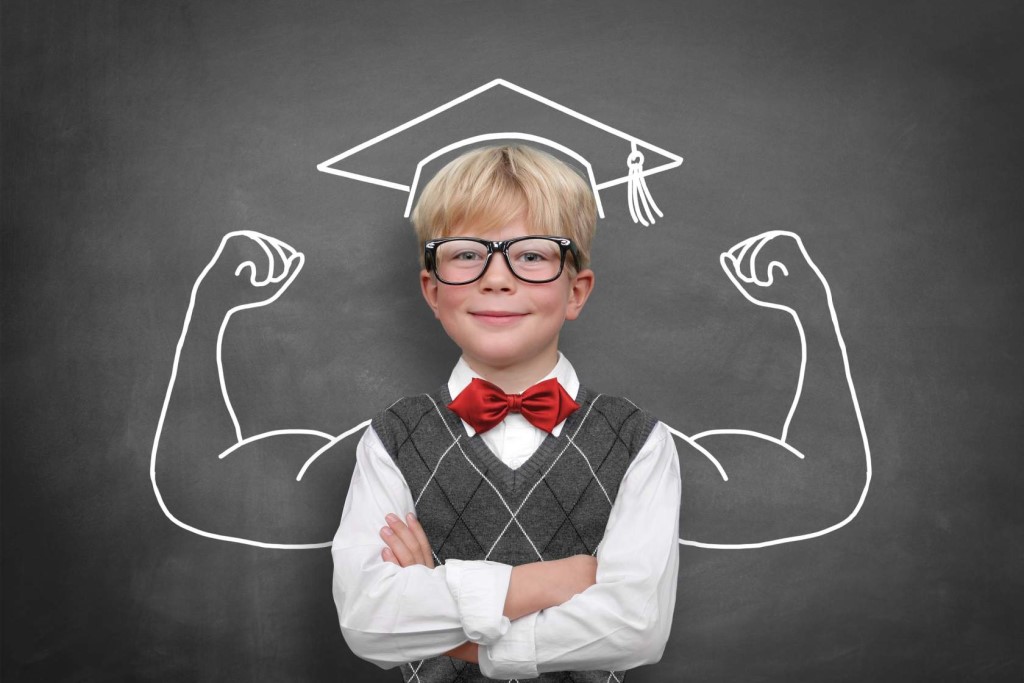 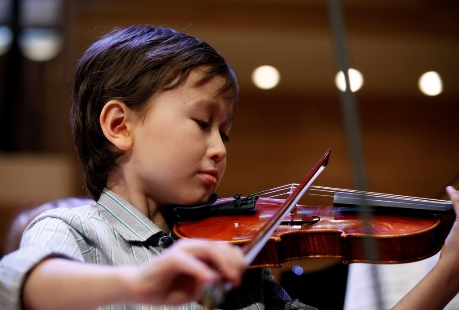 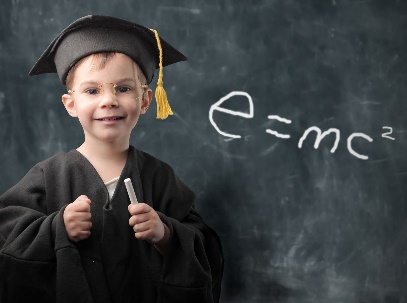 Каких детей можно назвать одаренными?
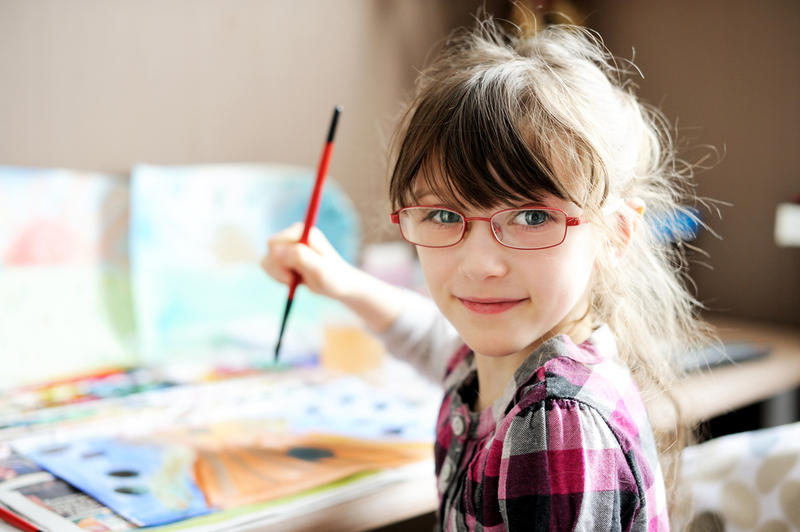 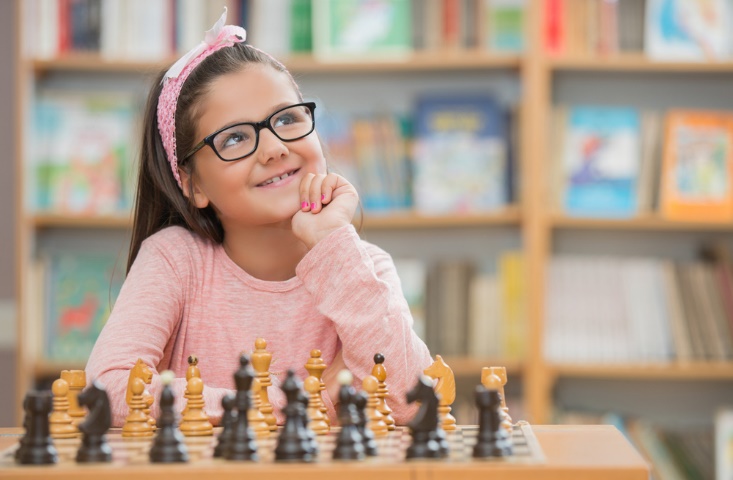 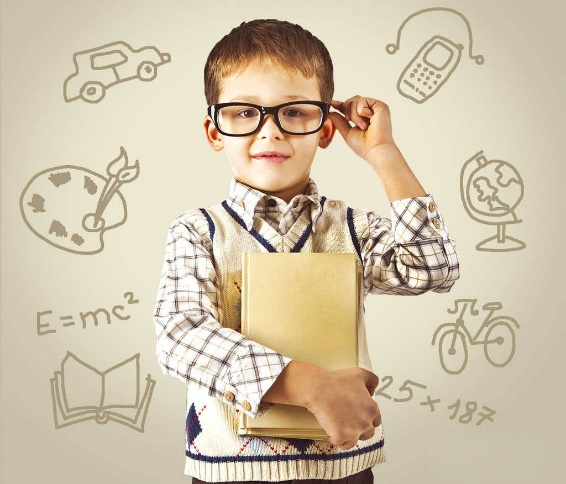 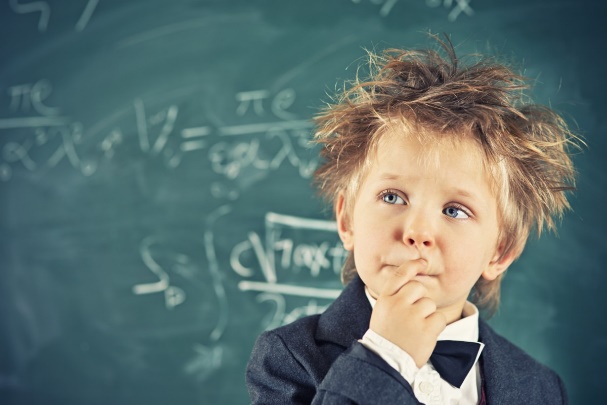 Портрет одаренного ребенка Проявляет любопытство ко многим вещам.Предлагает много идей. Обладает богатой фантазией, воображением. Чувствителен к красоте, внимателен к эстетике вещей. Не боится отличиться от других. Критичен, не принимает авторитарных указаний без критического изучения. Стремится к самовыражению, творческому использованию предметов.
Без организации развивающей среды, планомерных занятий, индивидуальной работы, активного участия родителей…. развитие способностей ребенка невозможно!
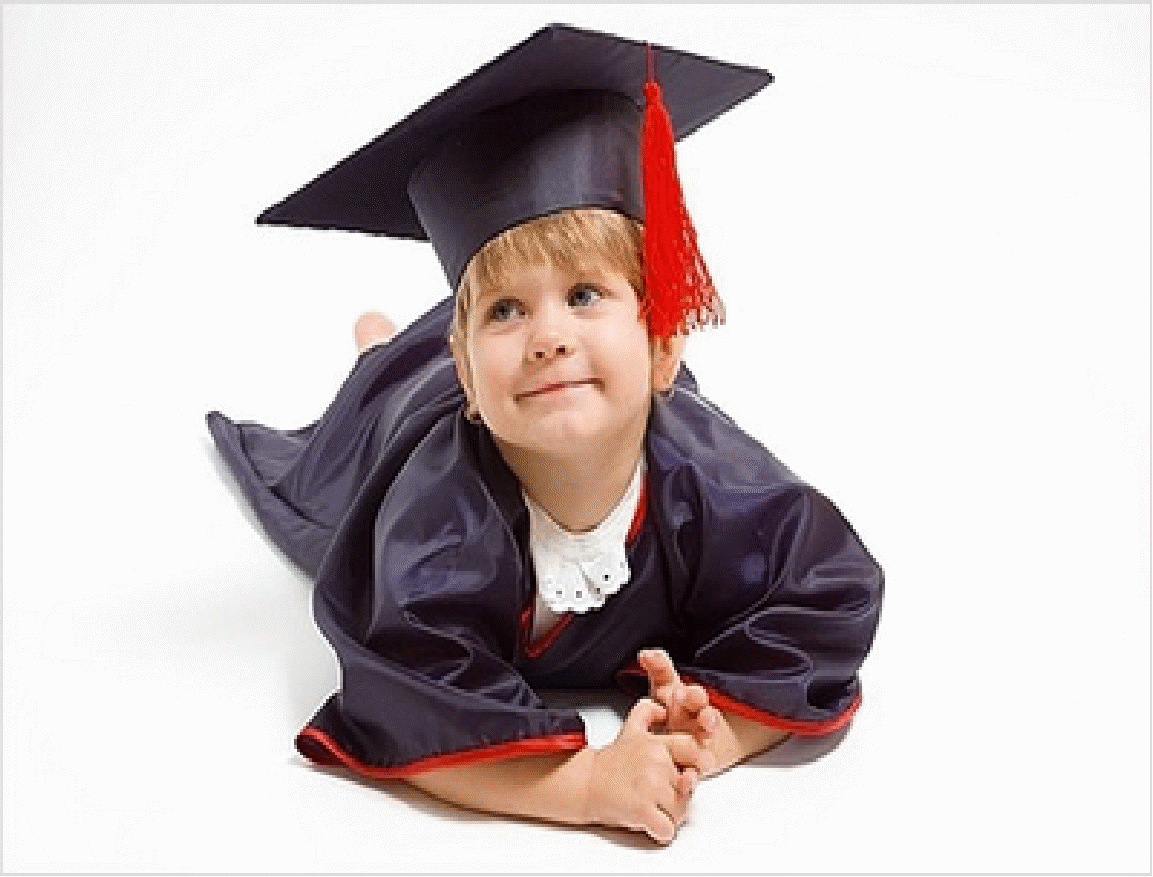 ПРОГРАММА индивидуальной работы со способными  и одаренными обучающимися1 класс
4 года 
1 раз в неделю
Русский язык, математика, литературное чтение
Программа индивидуальной работы со способными и одарёнными учащимися поможет создать условия для развития способных и одаренных детей.


Формирование умения учиться способности саморазвития (умения выделять учебную задачу, организовывать свою деятельность во времени, распределять свое внимание);
Создание условий в поисковой деятельности;
Развитие аналитического и логического мышления учащихся;
Развитие эрудиции детей, расширение кругозора.
-
Формы организации обучения:ВзаимопомощьПарнаяИндивидуальнаяГрупповаяСамостоятельная
Формы проведения занятий
беседы                                          
спорные ситуации
практические занятия
игры
анализ различных ситуаций
круглые столы
конференции
диспуты
 научные общества
олимпиады, соревнования
поисковые и научные исследования
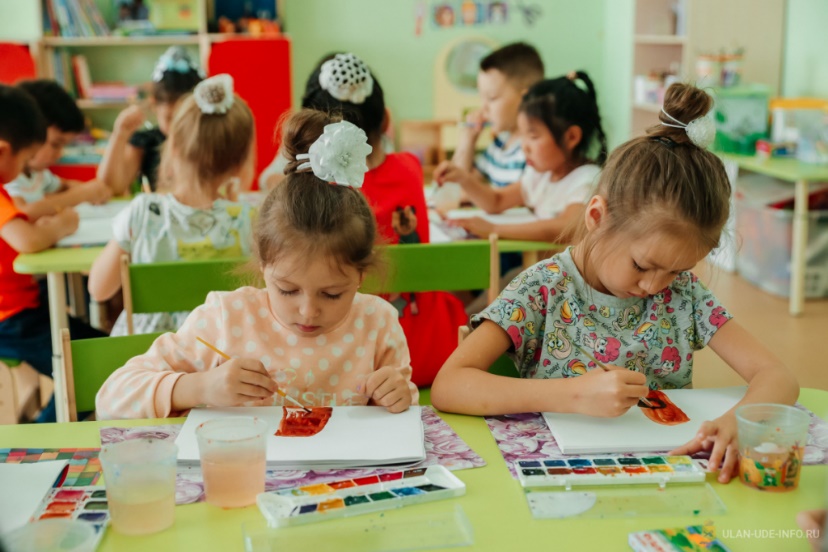 МЕТОДЫ ОБУЧЕНИЯ
методы творческого характера
 проблемные,
поисковые,
эвристические,
исследовательские,
проектные,
мозговой штурм
Кластер
Метод кейсов
Внеурочная деятельность
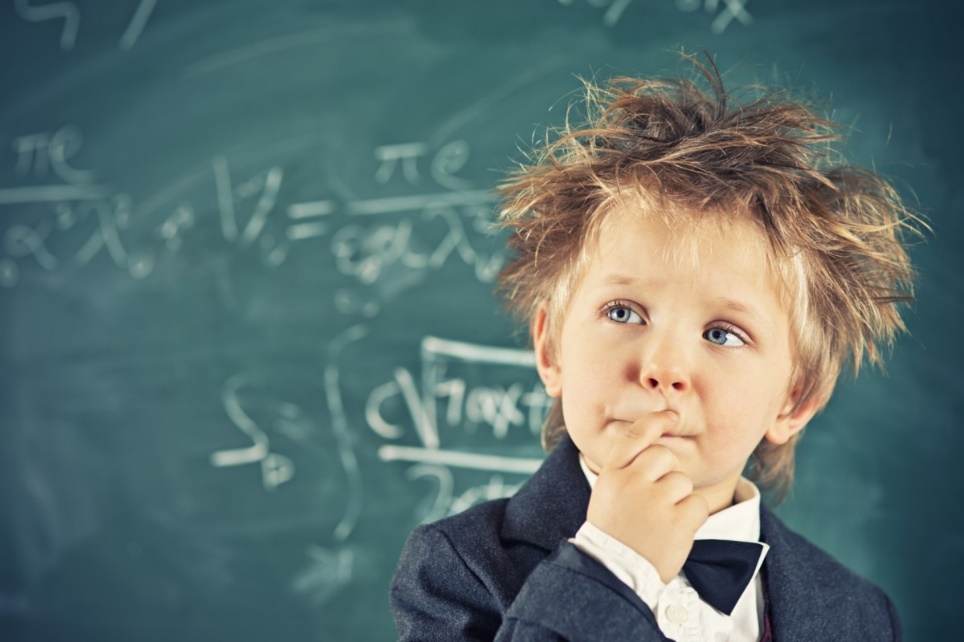 Мозговой штурм
Вам надо быстро(!) охладить стакан с кипятком.Как быть?Требуется найти 10 решений.
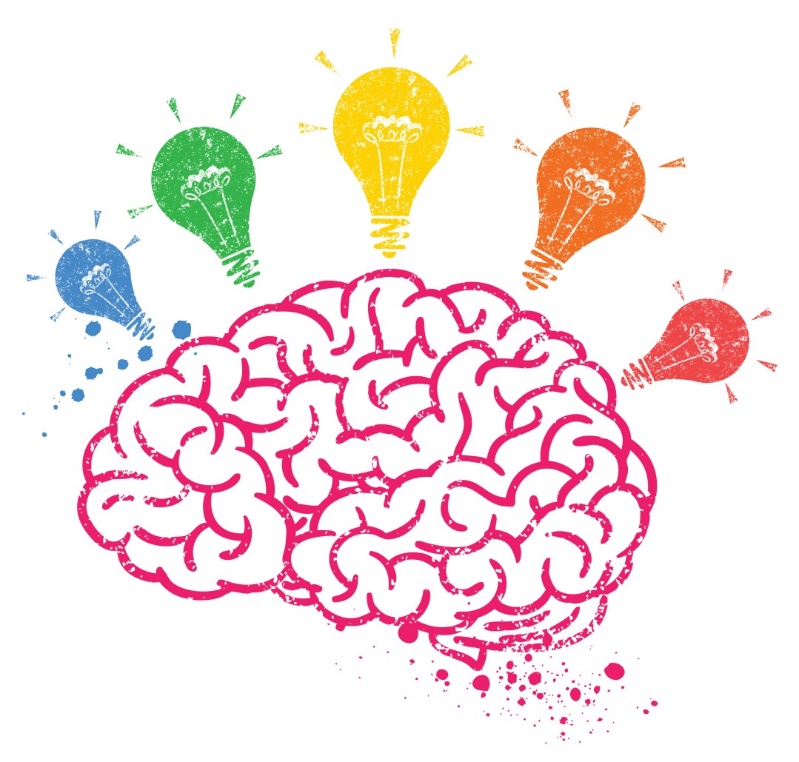 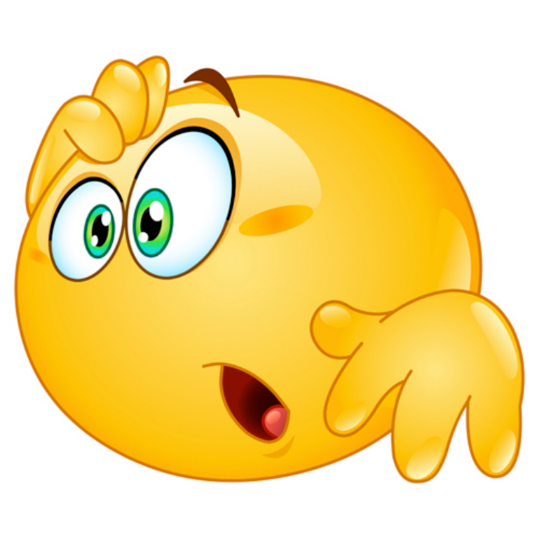 Планируемые результаты
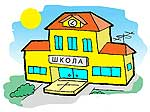 Реализация программы позволит:
совершенствовать формы работы с одаренными и способными детьми;
сформировать систему работы с одаренными детьми;
создать условия для развития одаренности и таланта у детей в современных условиях;
совершенствовать и повышать качества знаний и умений младших школьников, умений применять их в нестандартных ситуациях;
получать призовые места в очных предметных городских олимпиадах и заочных различных уровней;
развить общую эрудицию детей, расширит их кругозор;
развить творческое и логическое мышление учащихся.
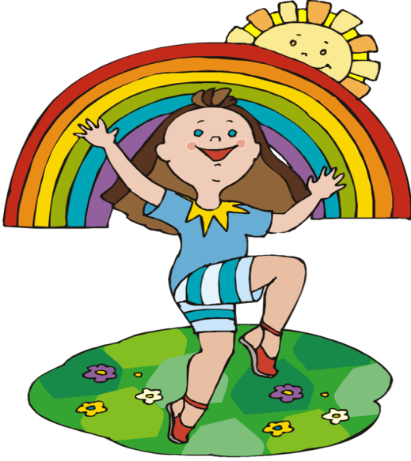 В ходе реализации программы      обучающиеся должны уметь:
воспринимать и осмысливать полученную информацию,
 владеть способами обработки данной информации;
определять учебную задачу;
ясно и последовательно излагать свои мысли, аргументировано доказывать свою точку зрения;
владеть своим вниманием;
сознательно управлять своей памятью и регулировать ее проявления, владеть рациональными приемами запоминания;
владеть навыками поисковой и исследовательской деятельности
использовать основные приемы мыслительной деятельности;
самостоятельно мыслить и творчески работать;
владеть нормами нравственных и межличностных отношений.
Мониторинг оценки результативности
- Методика Орлова Ю.М. (Тест - опросник Потребность в достижении цели. Шкала оценки потребности в достижении успеха) (ПРИЛОЖЕНИЕ)Источник: https://psycabi.net/testy/475-metodika-orlova-yu-m-test-oprosnik-potrebnost-v-dostizhenii-tseli-shkala-otsenki-potrebnosti-v-dostizhenii-uspekha
- диагностика интеллекта младших школьников (ПРИЛОЖЕНИЕ)
- методика определения уровня умственного развития детей младшего школьного возраста
- Тест креативности Торренса. Диагностика творческого мышления.(ПРИЛОЖЕНИЕ)Источник: https://psycabi.net/testy/577-test-kreativnosti-torrensa-diagnostika-tvorcheskogo-myshleniya
-отслеживание успешности индивидуального роста и развития учащихся.
Мониторинг работы с одарёнными детьми учителя начальных классов
 1 класс
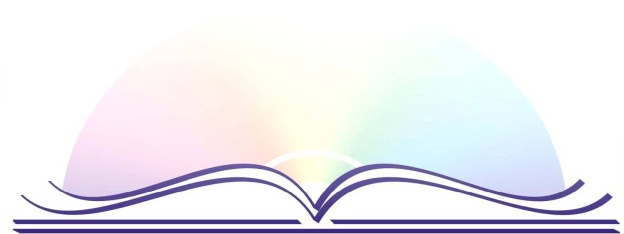 Творчество и учеба
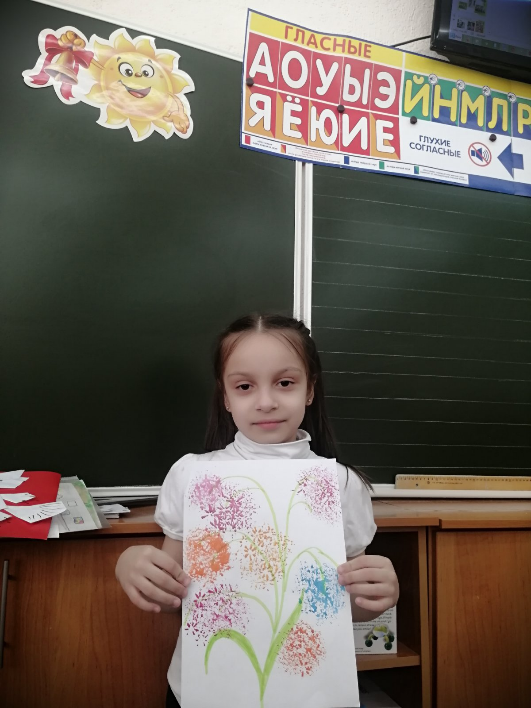 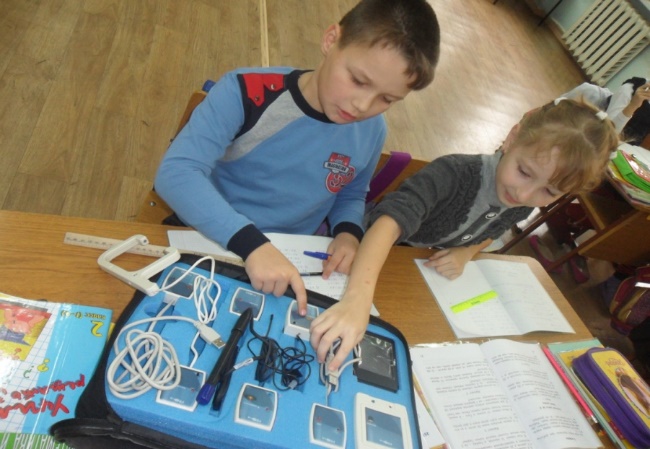 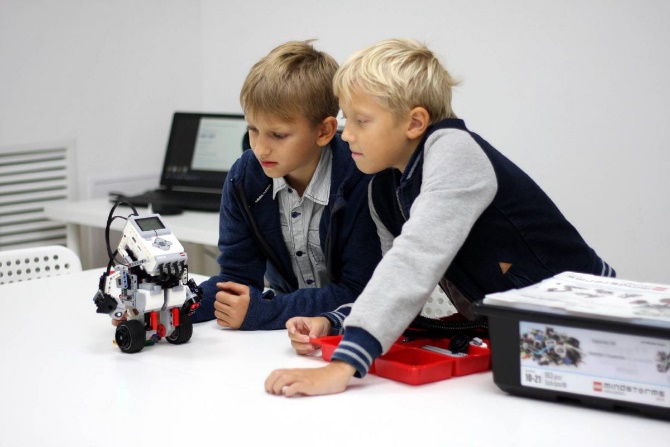 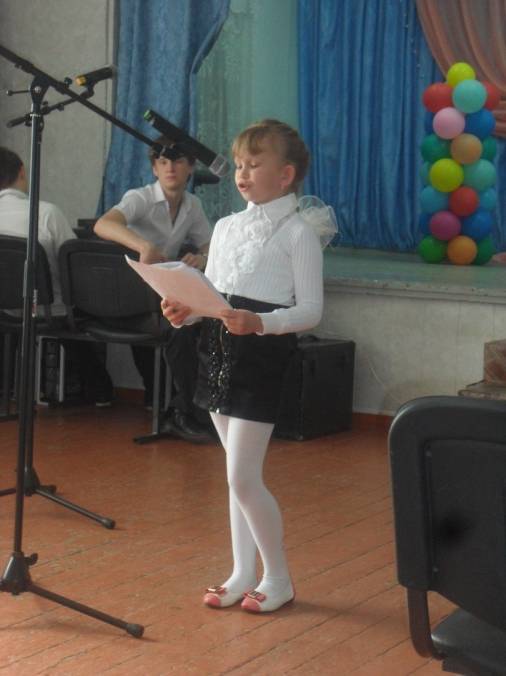 Робототехника
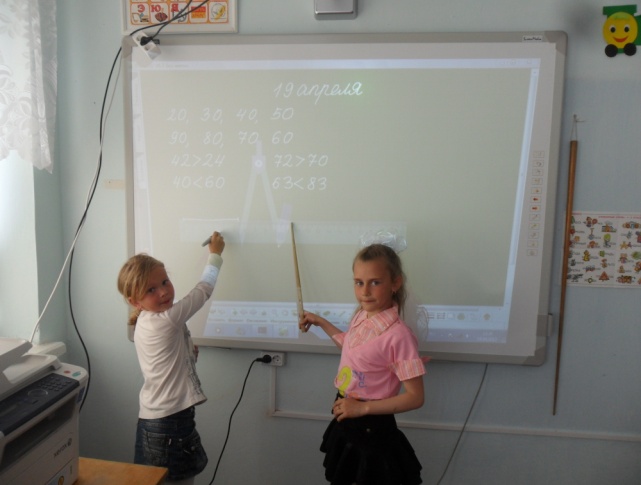 ИЗО- техники рисования
Участие в научно-практической конференции
День Матери
Проектная деятельность
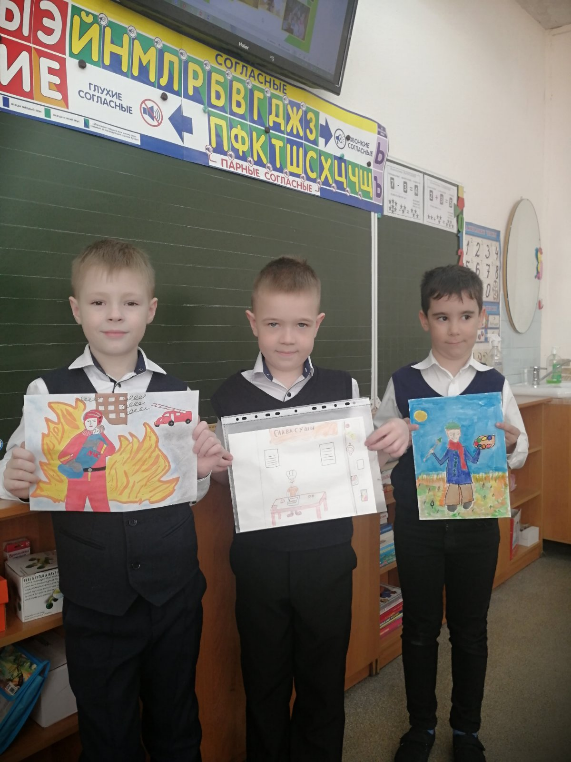 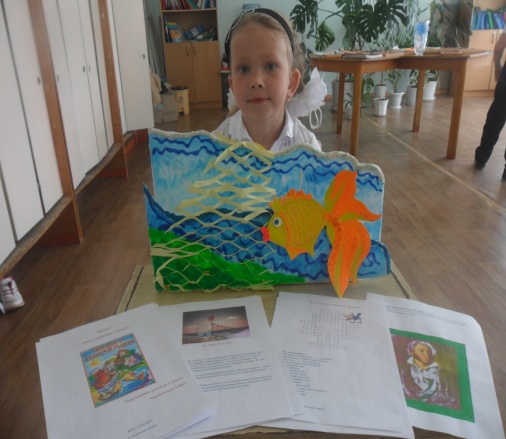 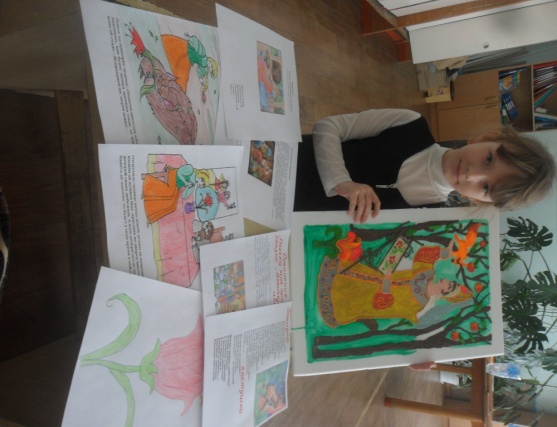 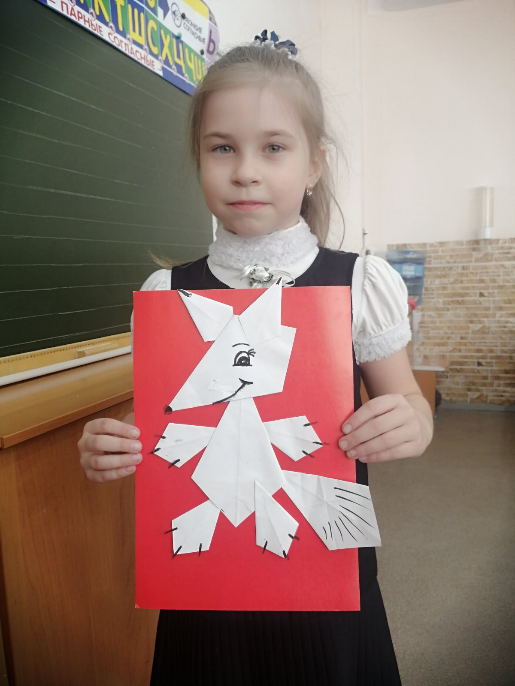 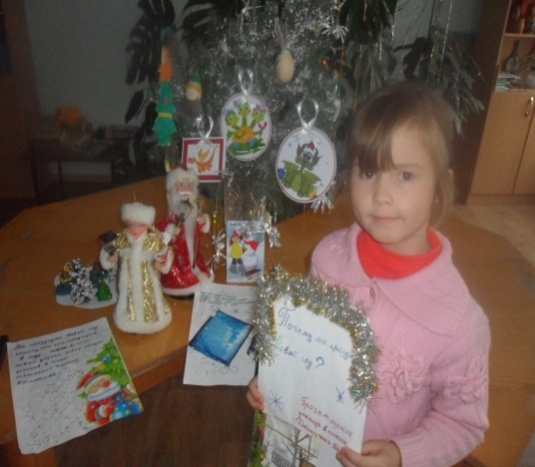 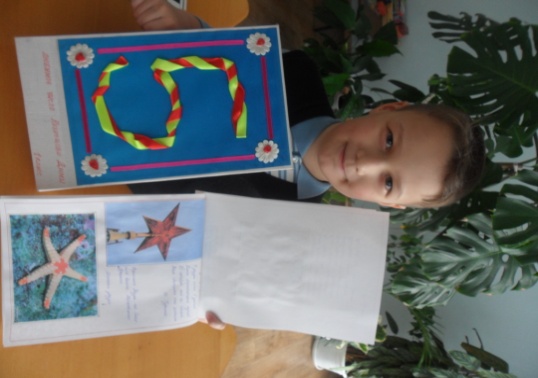 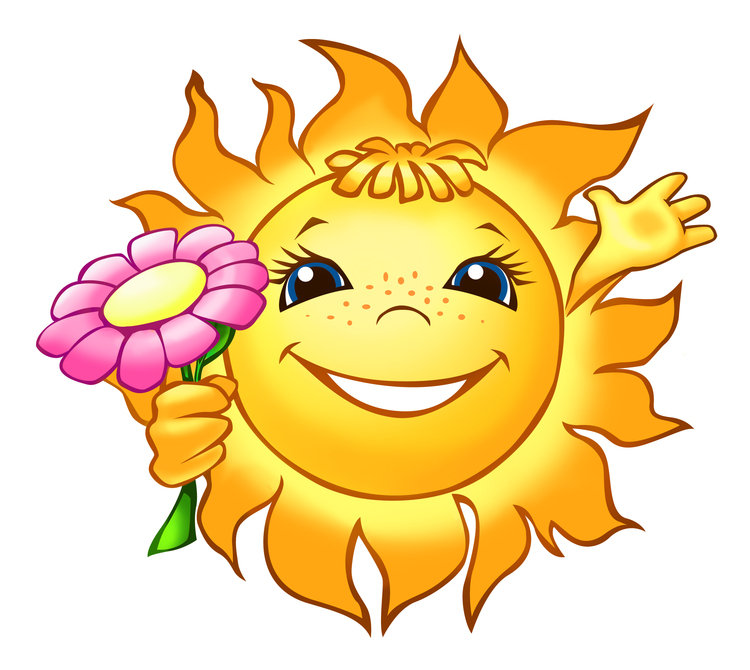 Спасибо 
за 
внимание !
: